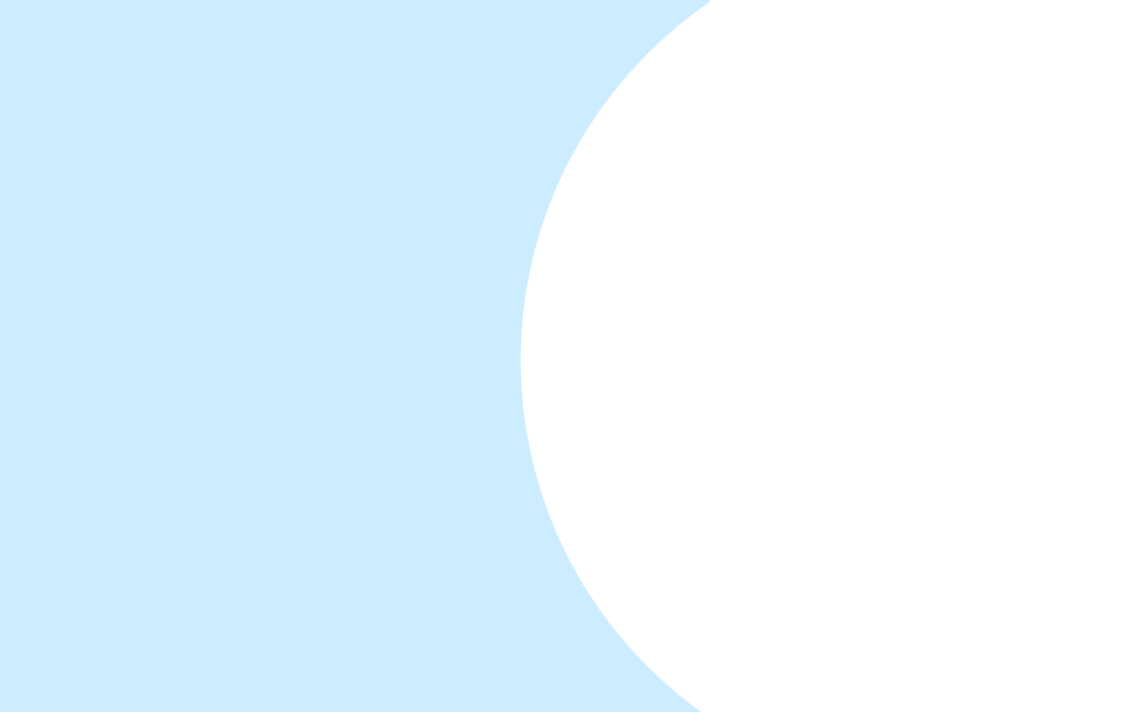 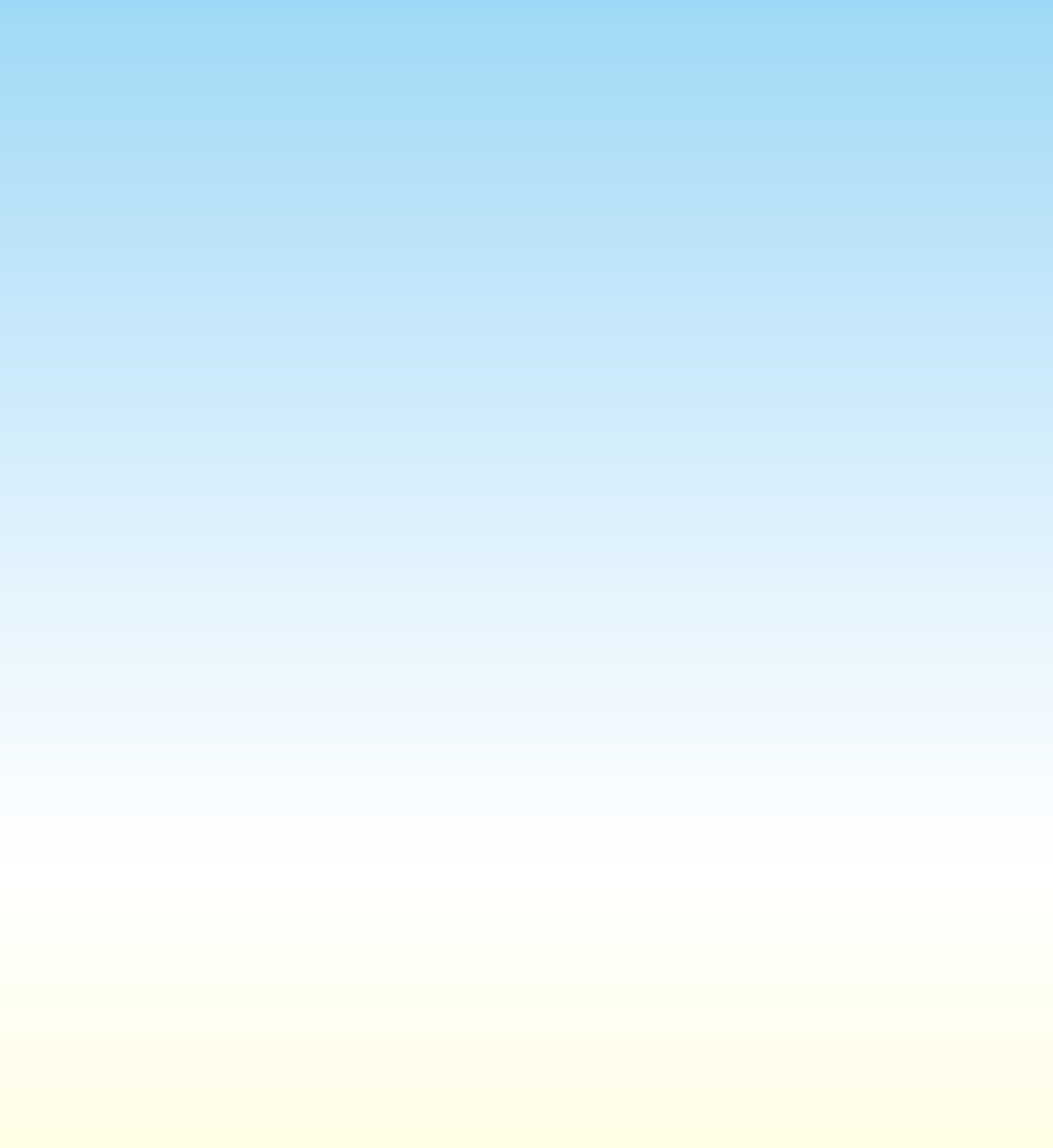 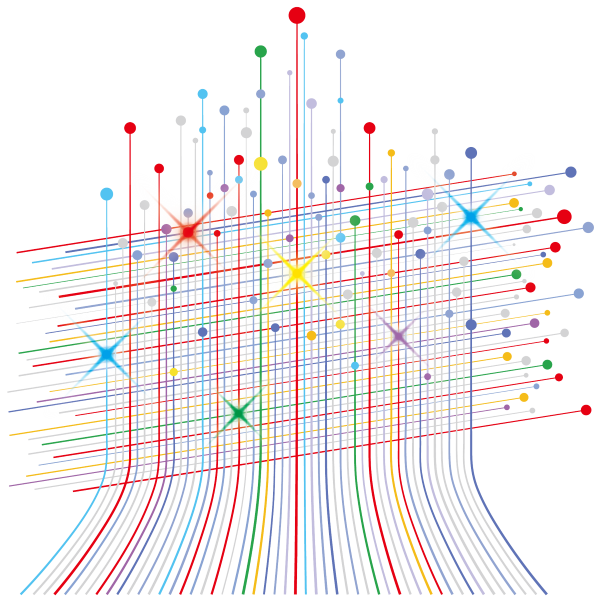 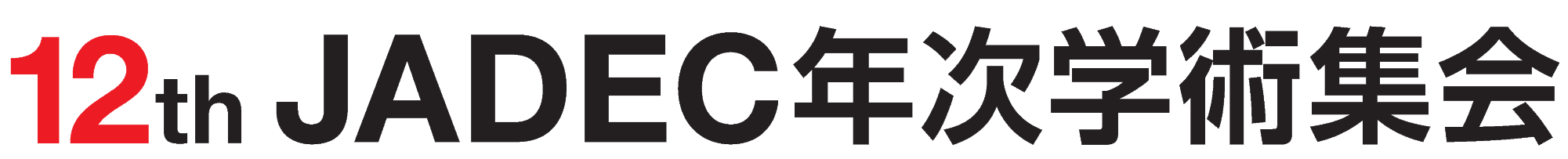 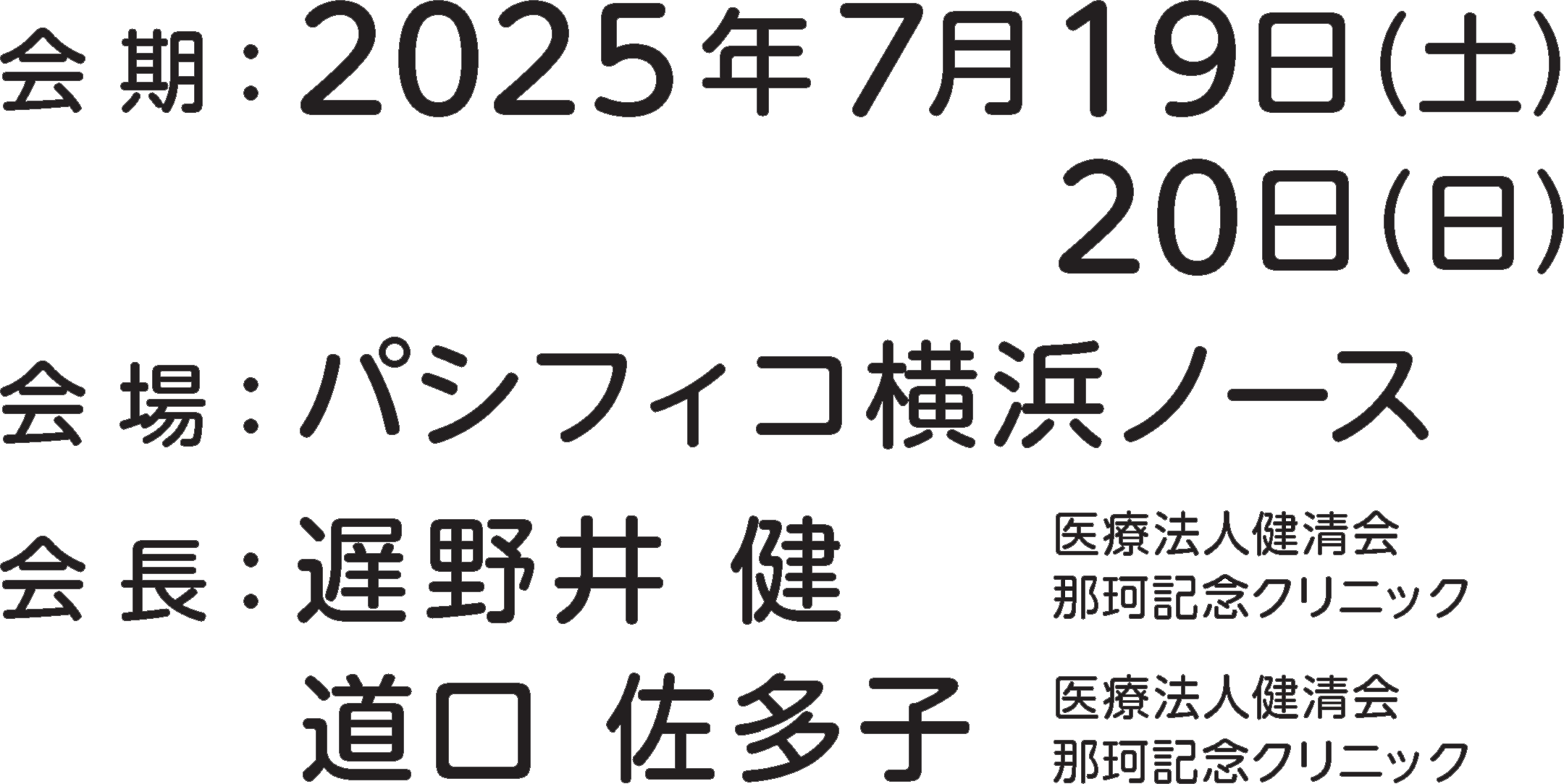 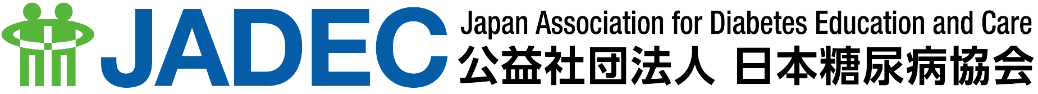 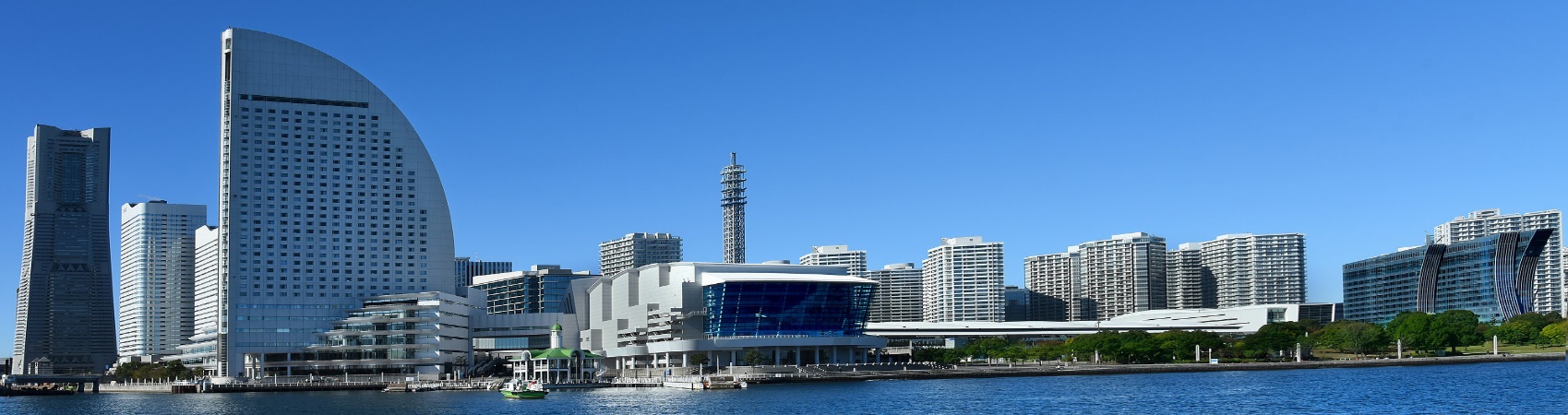 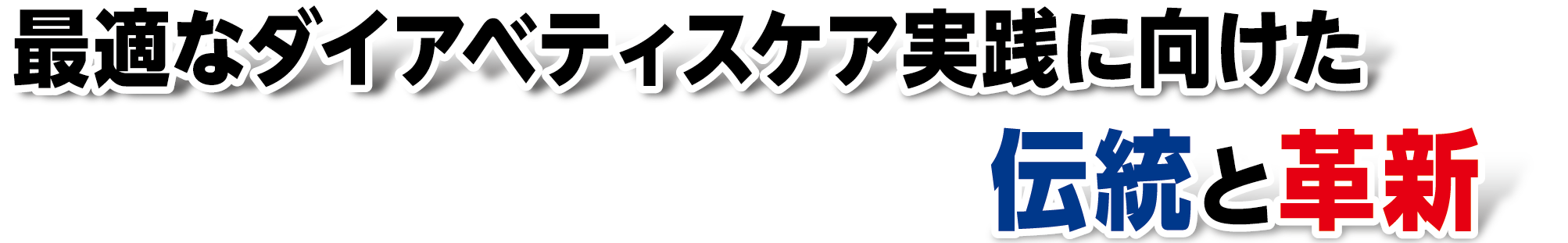 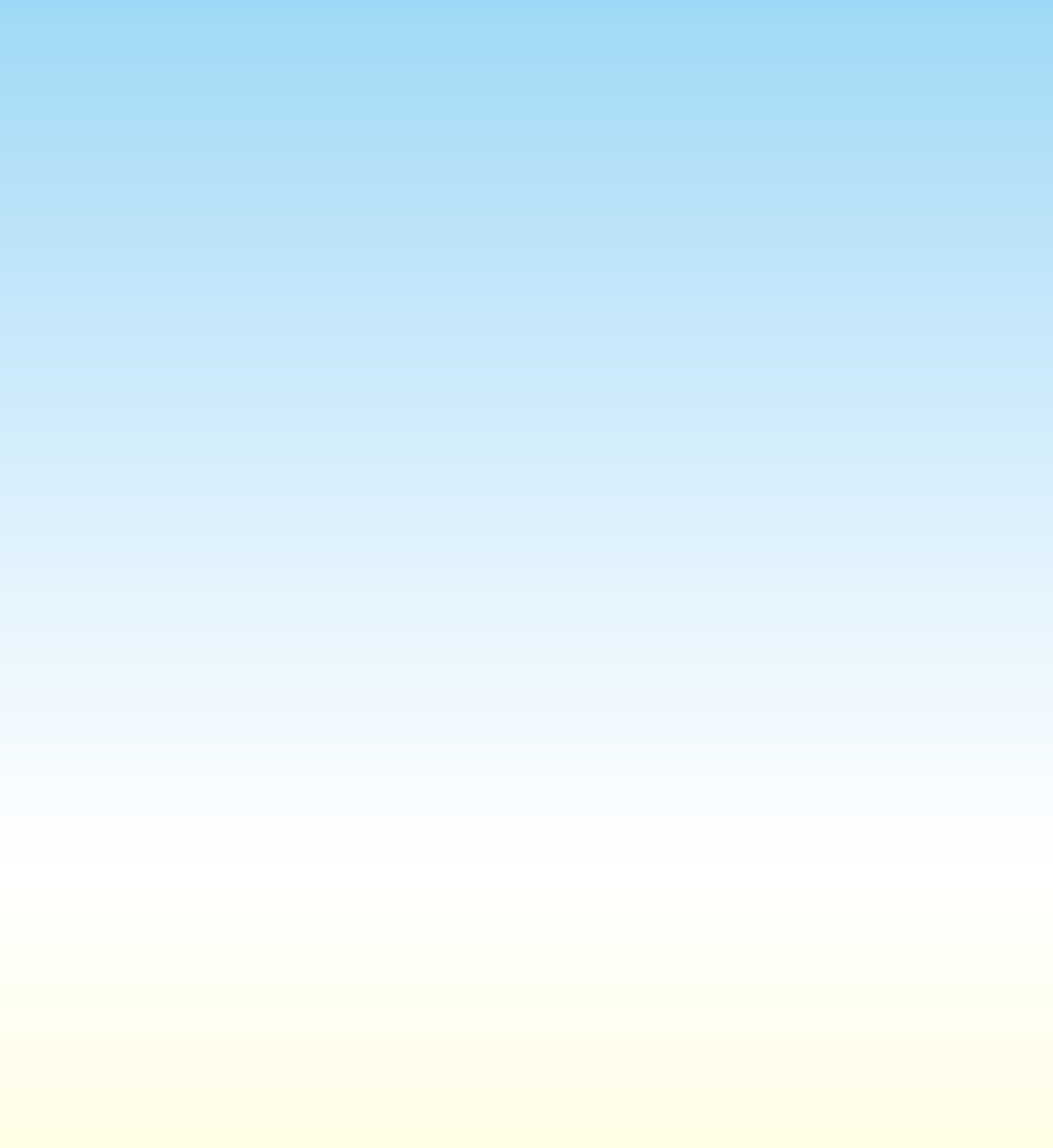 参加型を中心としたプログラム
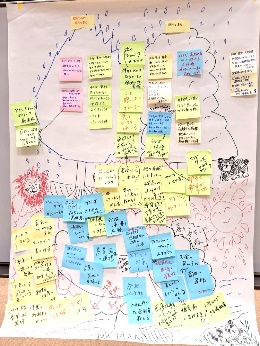 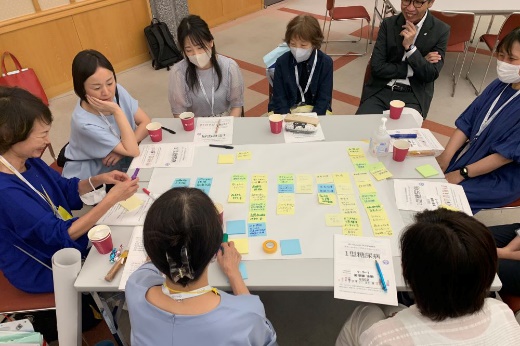 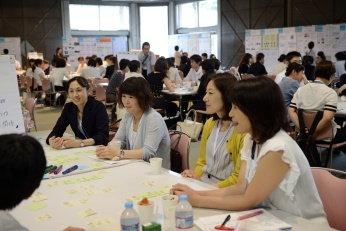 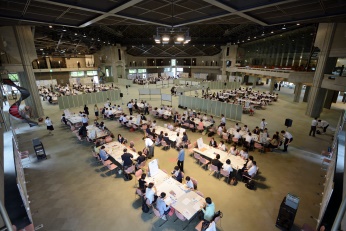 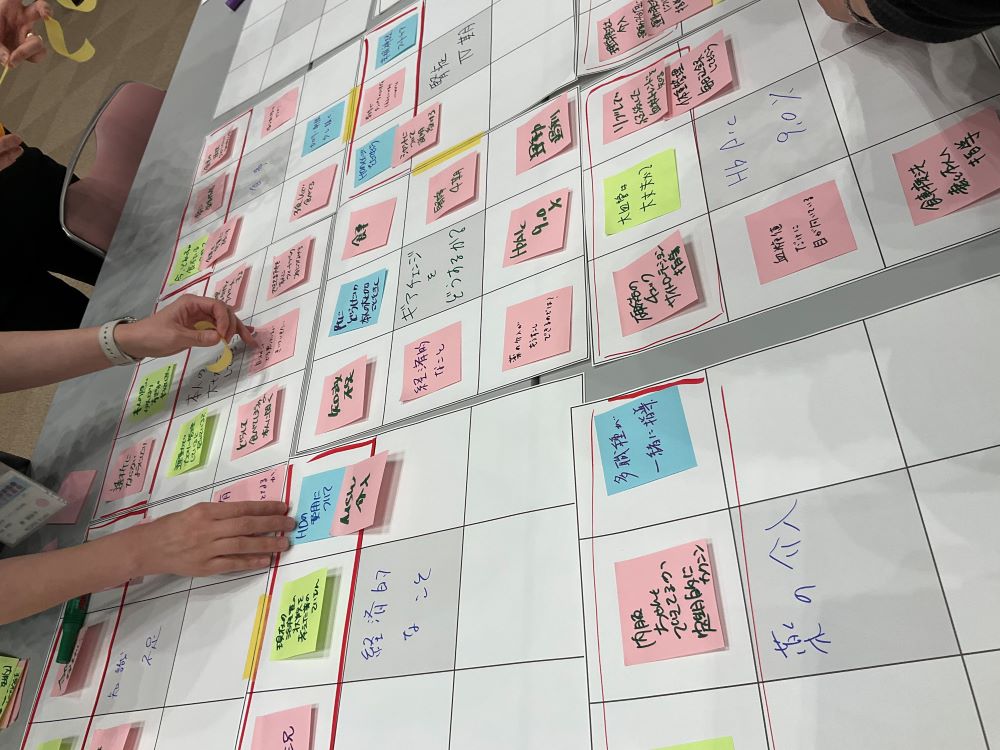 スモールグループディスカッション　様々なテーマについて少人数グループで討論
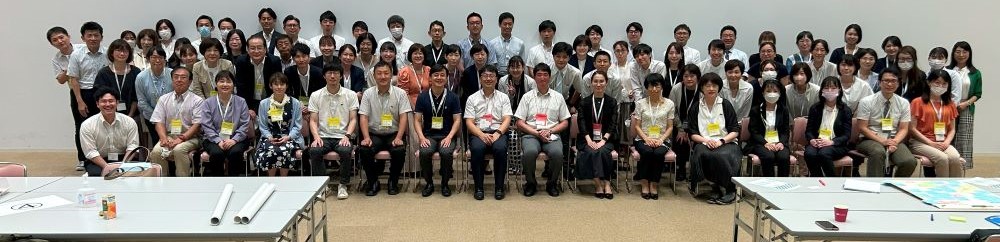 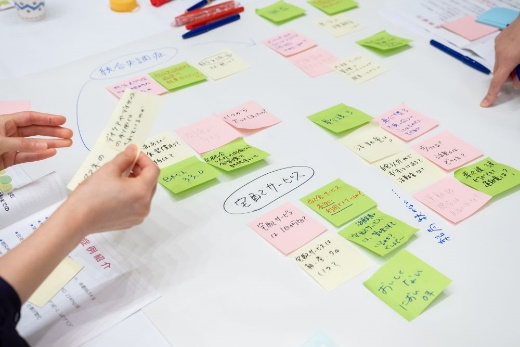 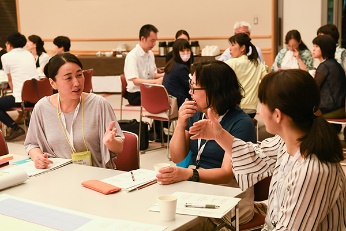 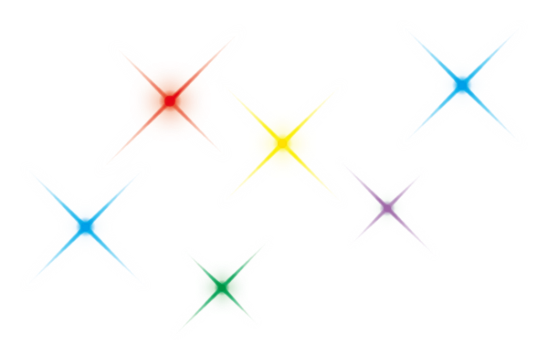 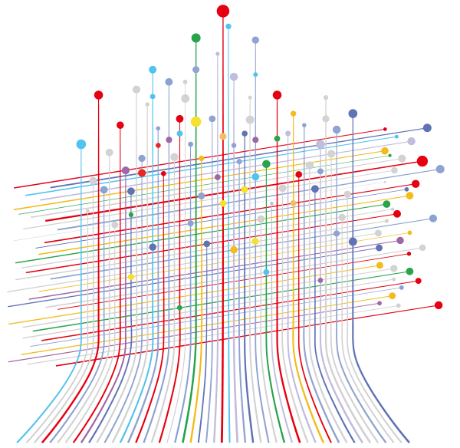 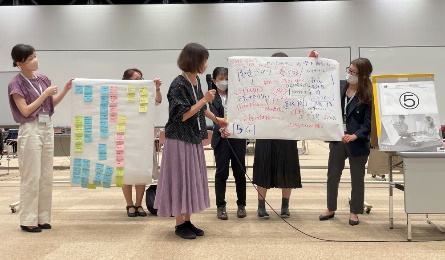 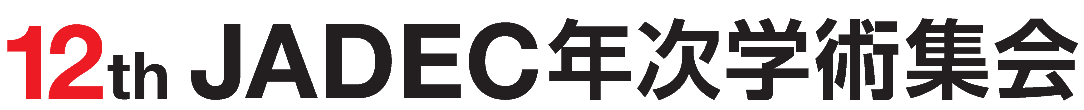 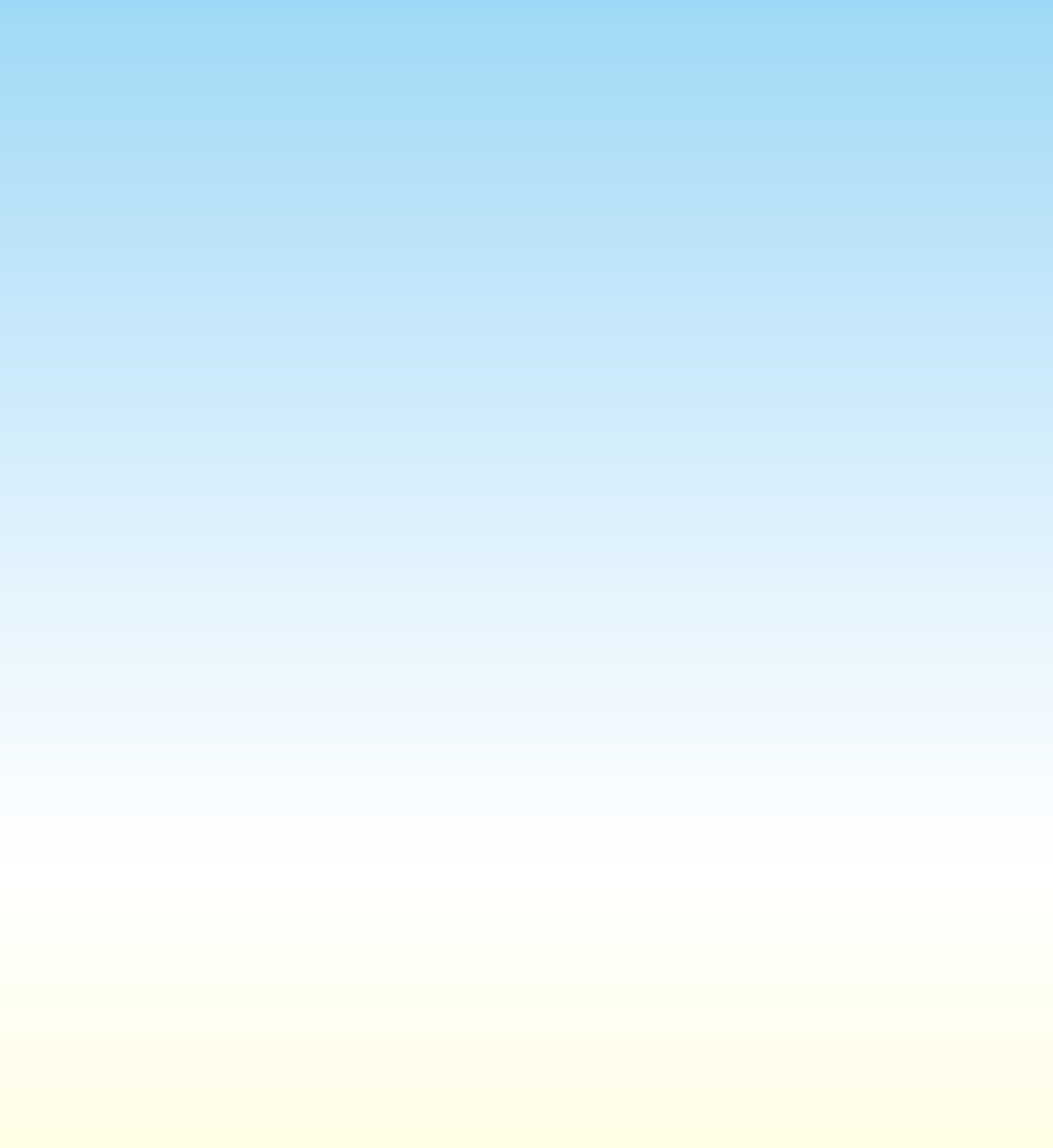 参加型を中心としたプログラム
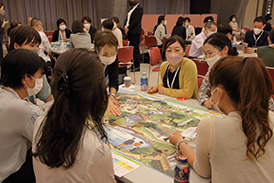 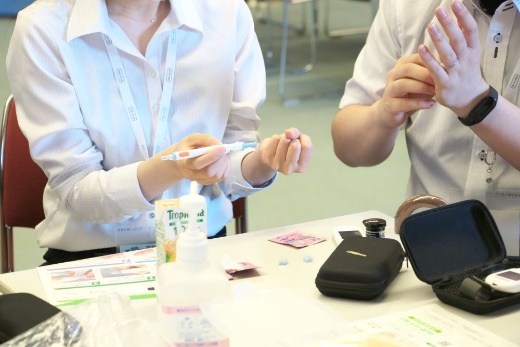 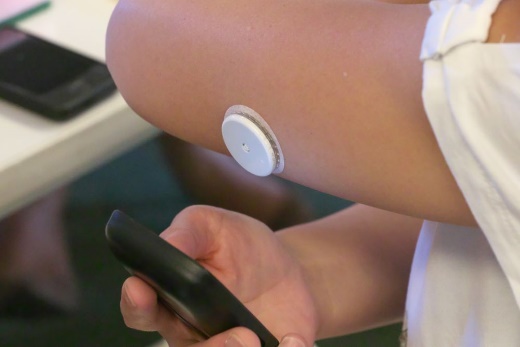 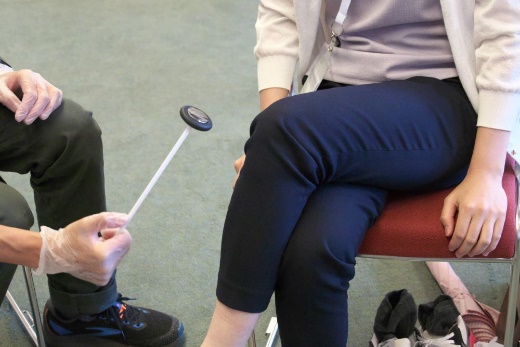 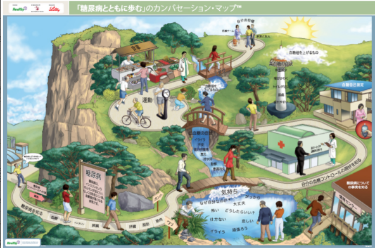 スタートアップセミナー
あまり触れる機会の無かった分野について
実技も踏まえてどんなものかを知る
体験プログラム
これまでの経験の有無は問わず、
資材や機器を体験
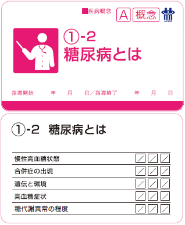 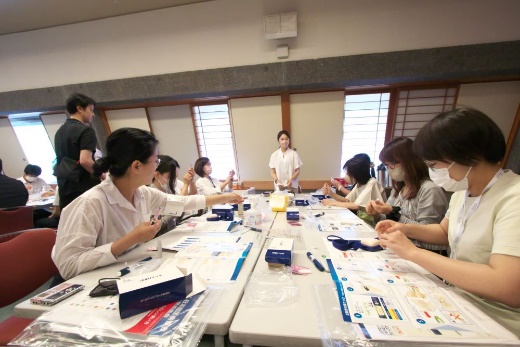 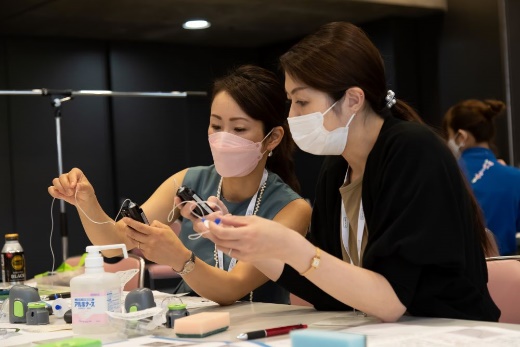 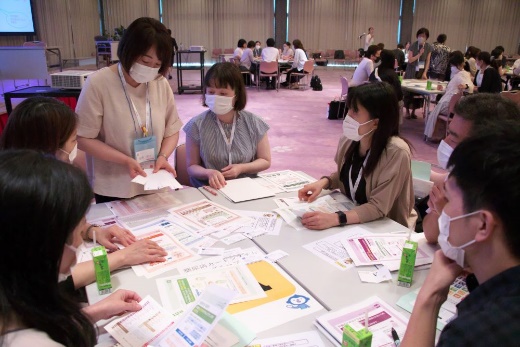 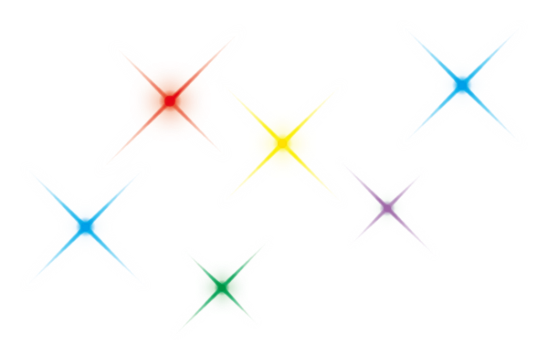 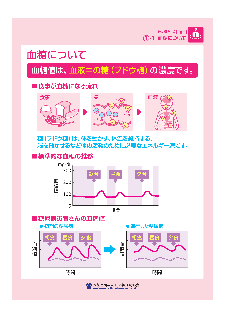 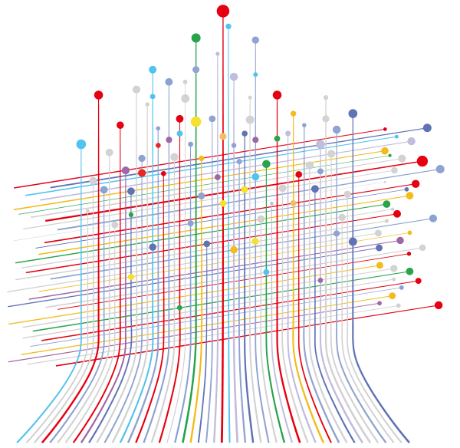 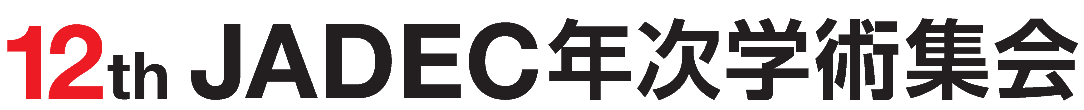 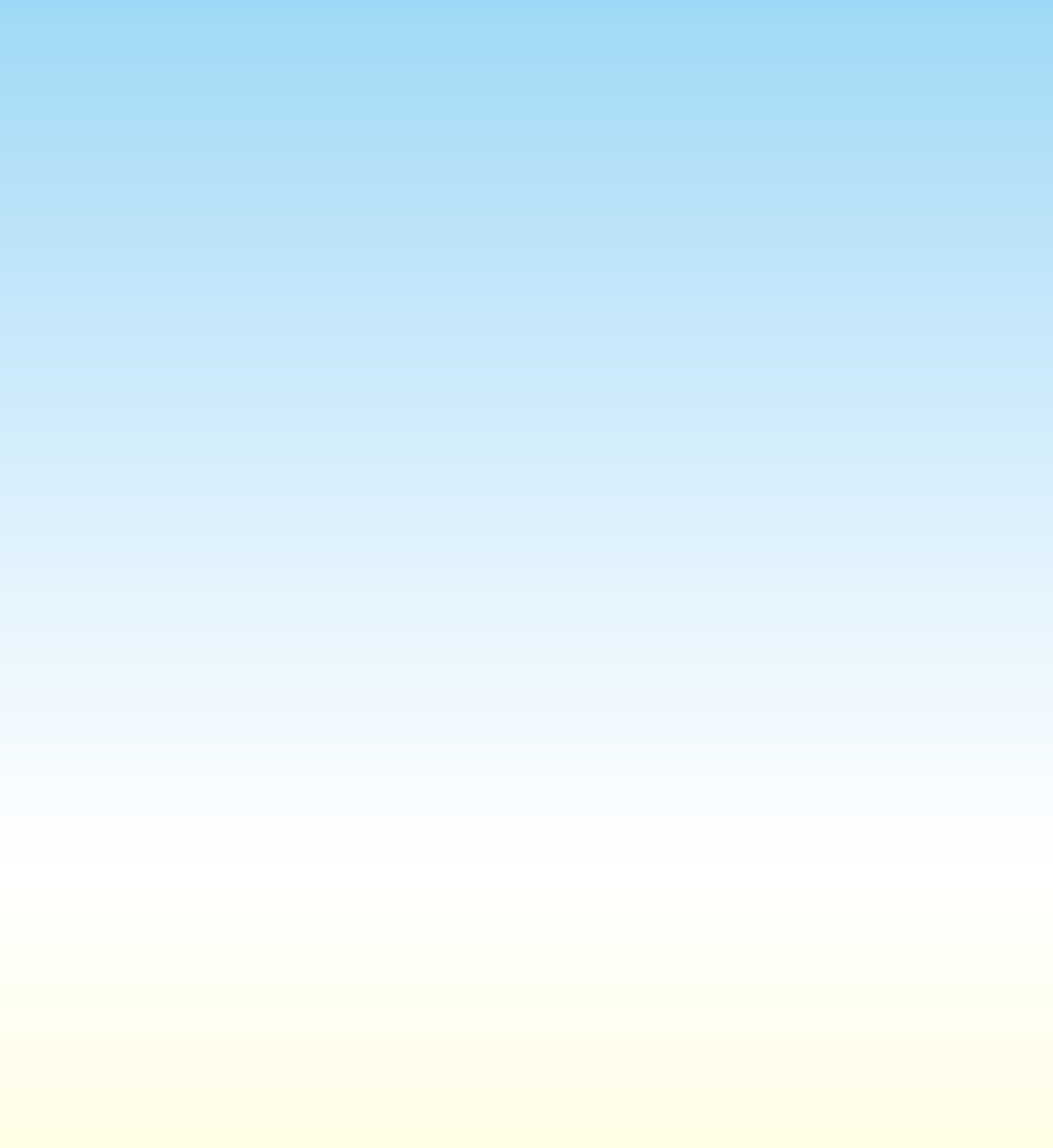 参加型を中心としたプログラム
講演・シンポジウム　各分野の最新情報を共有
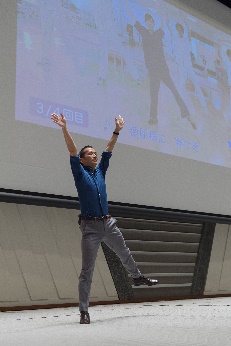 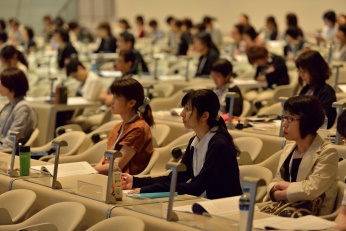 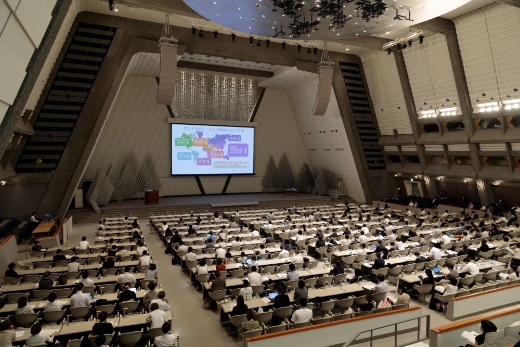 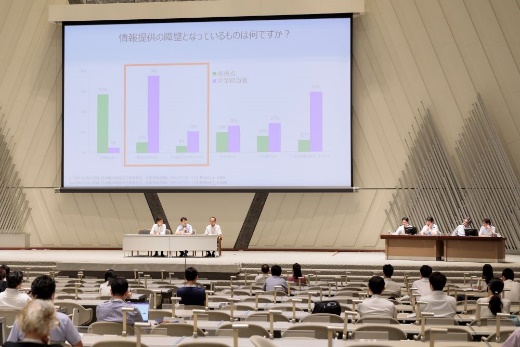 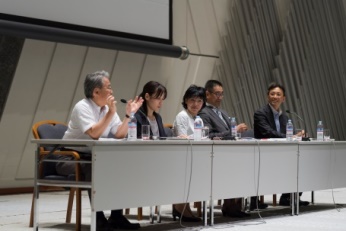 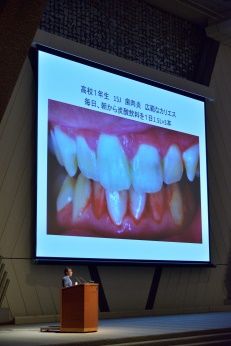 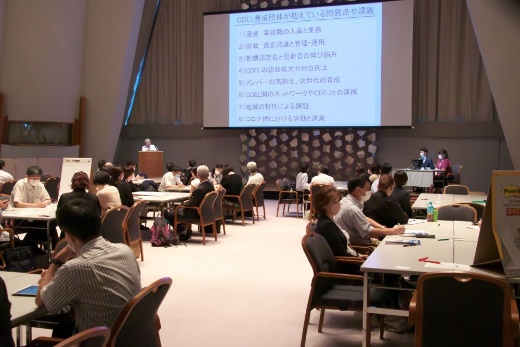 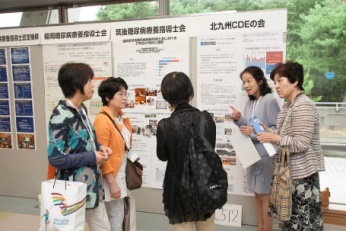 CDEプログラム
各地のCDELの
活動報告と情報交換
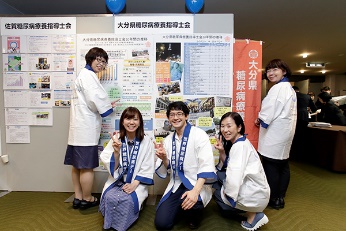 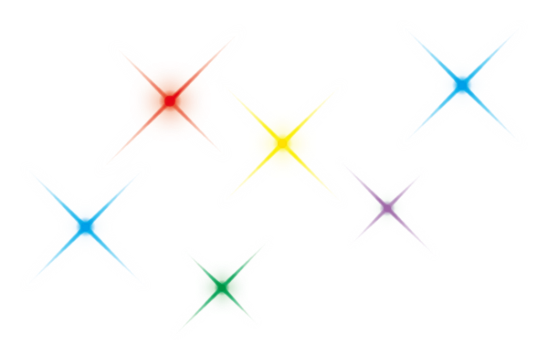 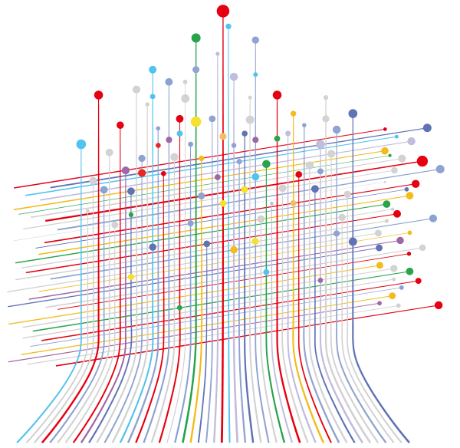 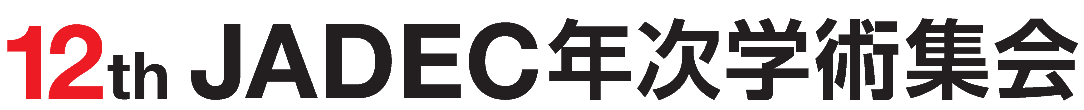 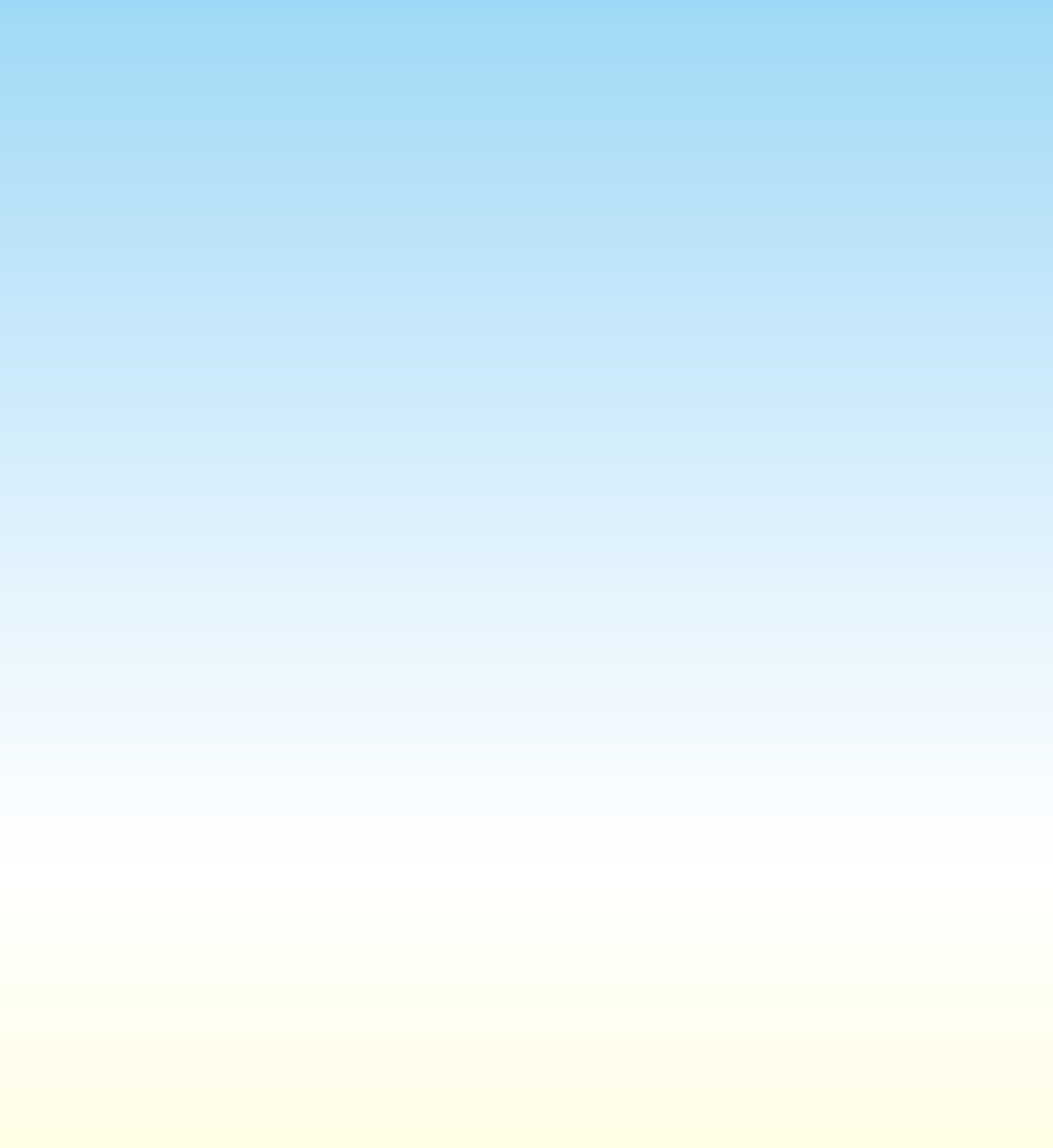 参加申込
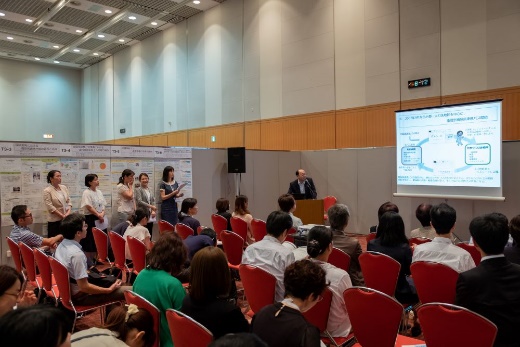 参加申込（事前登録制）
5月26日（月）~8月31日（日）
　  　　　　　
★下記プログラムの申込は6月25日（水）まで
　スモールグループディスカッション
　体験プログラム
　　　　　　　詳しくはJADECホームページで
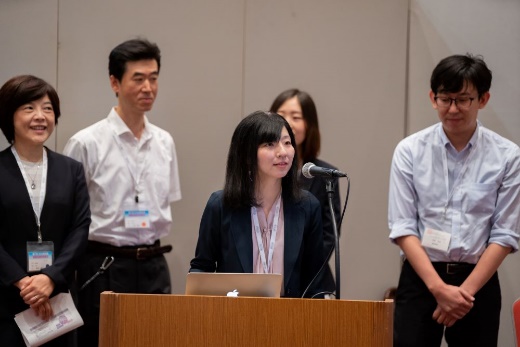 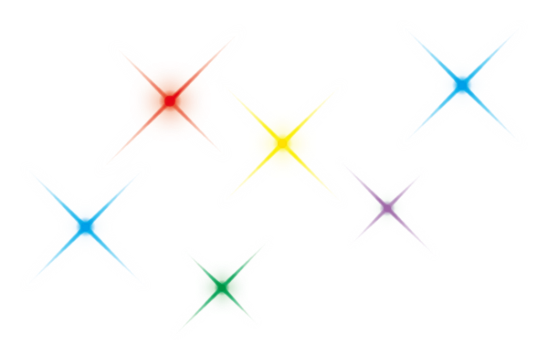 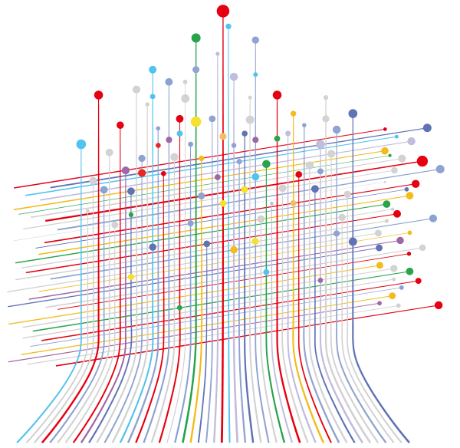 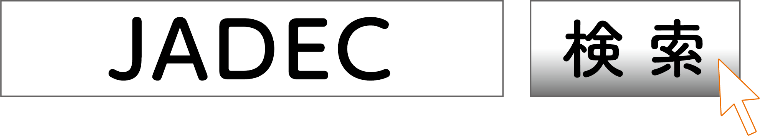 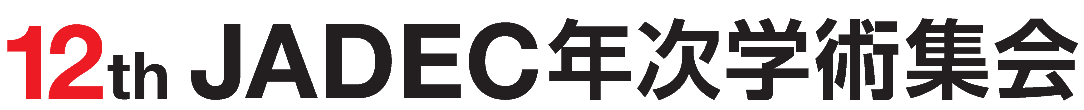